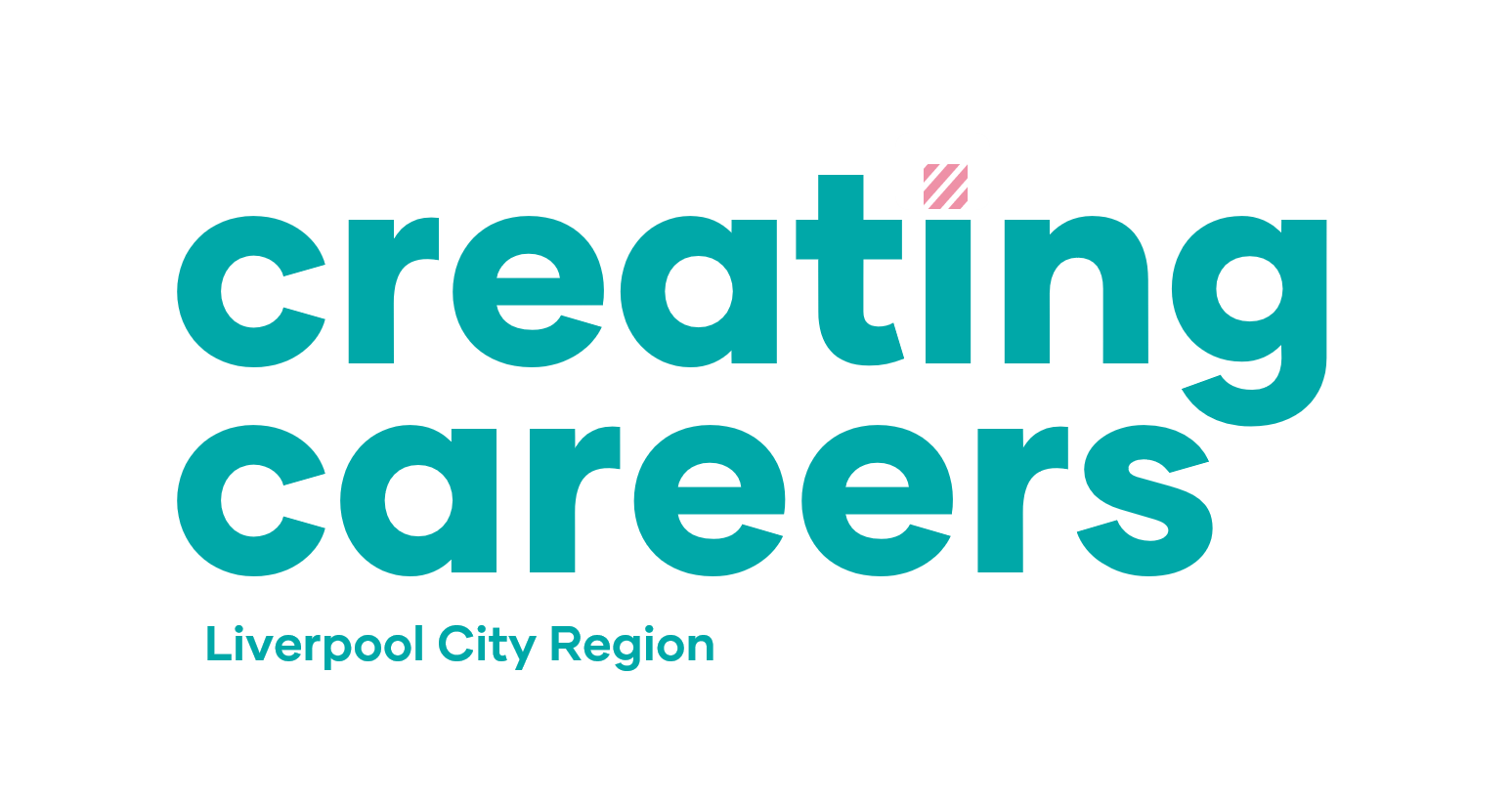 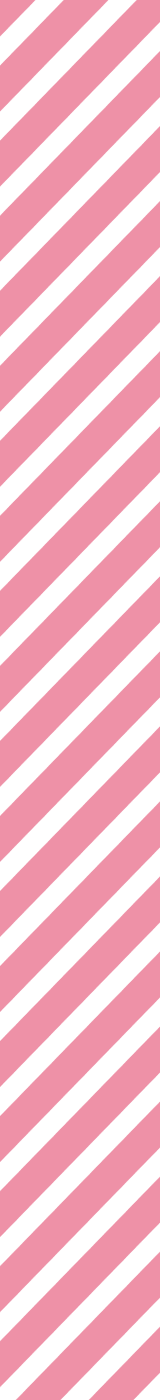 Part 2 Quiz Questions
How is Sophie involved with the Special Olympics?

What are the TWO main skills Sophie said she has learnt from playing football?

Name 1 of the 3 places Sophie went to on work experience.                                                  Bonus point: why did Sophie say you should jump into a work placement?

Where is Sophie’s paid job

What does she do at her paid job? 

What advice does Sophie give to people who want to join their local sports team?
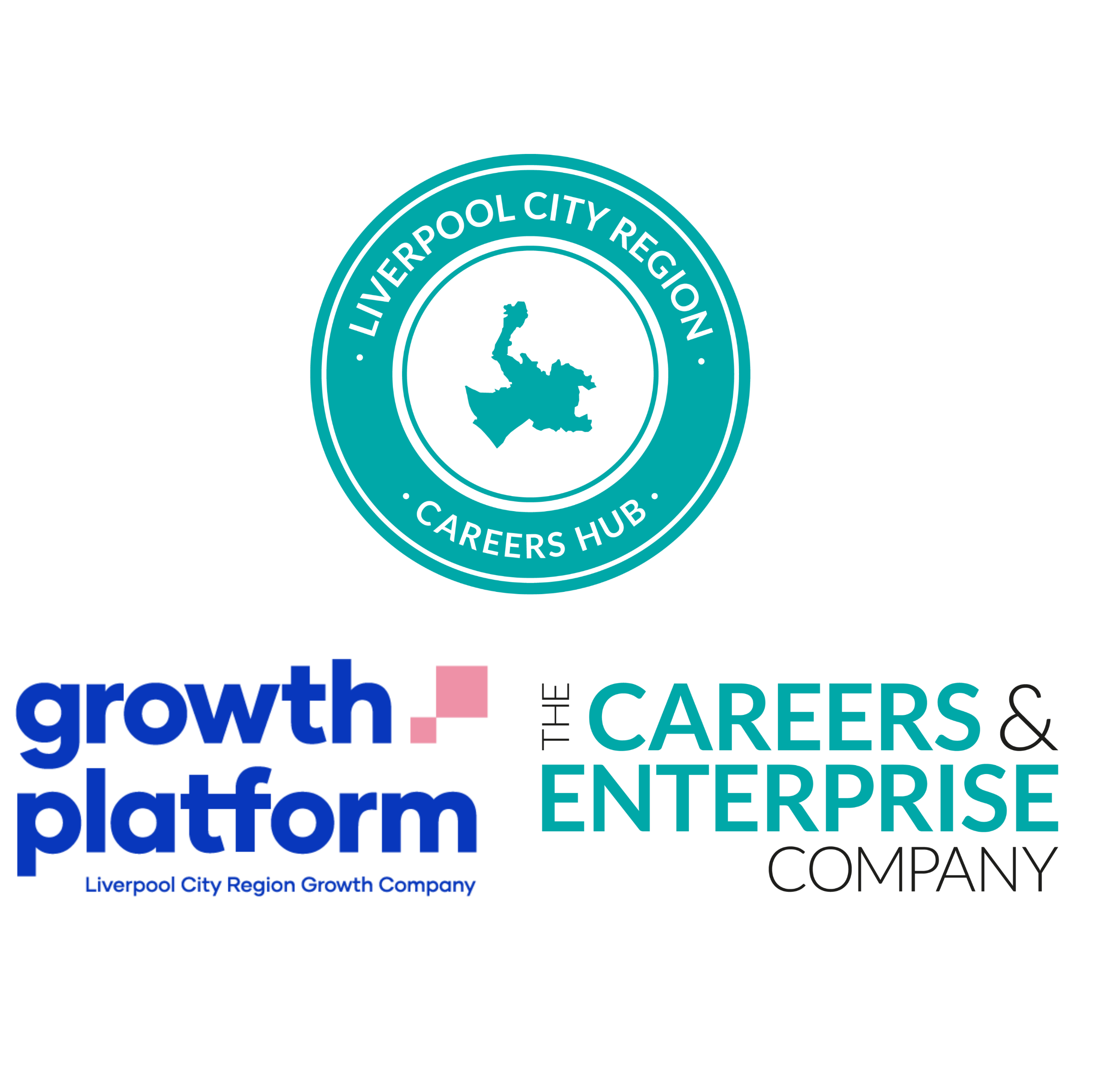 [Speaker Notes: 1) Her football team in Formby/Southport is registered as a Special Olympics team. 2) Teamwork and communication 3) Greenbank College with the Sport Disability Coaches. Stanley School and Clare Mount (old primary). Bonus: employers are looking for experience. 4) Anfield Stadium 5) Works in food/beverage providing customer service. 6) Do it! It can even help you get a career, there will always be a need for sports coaches. Put the work in and people will help you!]